Personlige egenskaperFå alle med!
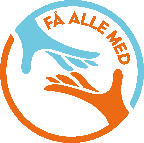 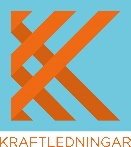 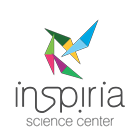 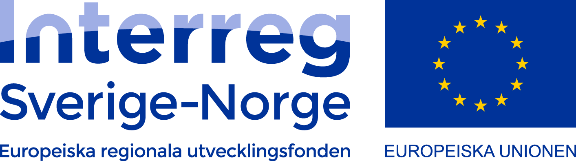 Et undervisningsopplegg
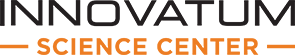 INNHOLD
Vi skal høre utklipp fra fire podkastepisoder som handler om:

Kommunikasjon 
Samarbeid
Kreativitet
Kritisk tenking

Etter hver episode får dere en øvelse som dere skal gjennomføre og et refleksjonsspørsmål.
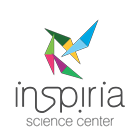 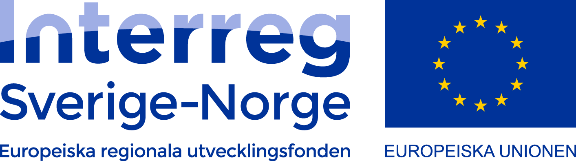 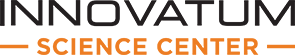 LYTT til podkast om Kommunikasjon:
Generasjon Tankezett – Episode 1 (Kort): Kommunikasjon – YouTube
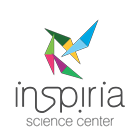 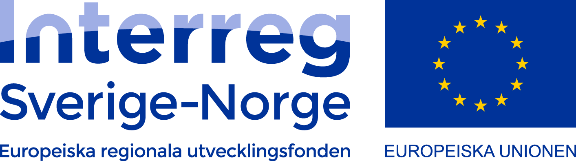 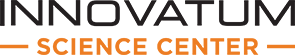 Aktivitet om Kommunikasjon
Tid: 10 minutter (bytte etter 5 minutter slik at man får begge roller). 
Jobb sammen 2 og 2.
Sitt rygg mot rygg med partneren din. Den ene parten får et bilde av et objekt, mens den andre får penn og papir. Den som har bildet skal beskrive objektet til partneren sin uten å røpe hva det er bilde av. 
Du må bruke beskrivende ord som ikke kan relateres til hva det er bilde av. Et eksempel: Hvis det er bilde av et par briller kan man si: tegn to like store sirkler ved siden av hverandre, men la det være en cm mellom dem. 
Se om dere klarer å få bildet så likt som mulig!
Tegn i blinde!
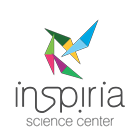 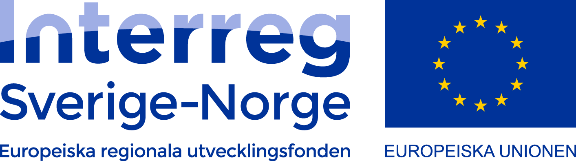 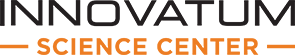 [Speaker Notes: Til læreren: se vedlagte bilder som kan brukes til denne aktiviteten]
DISKUTER!
På hvilken måte brukte dere kommunikasjon her?

Hvorfor tror du det er så viktig å være god på å kommunikasjon i arbeidslivet?
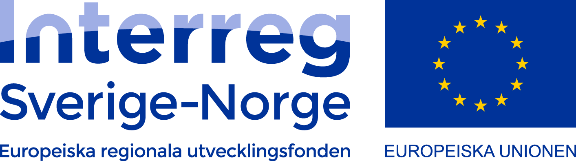 LYTT til podkast om Samarbeid:
Generasjon Tankezett - Episode 2 (Kort): Samarbeid - YouTube
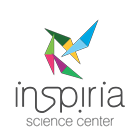 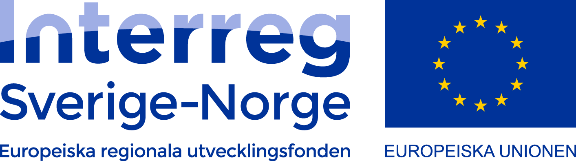 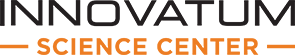 Aktivitet om samarbeid
Plommesyltetøy
Del klassen i to lag.
Lagene velger en representant som skal sette seg på en stol under tavlen, vendt ut mot klasserommet og gruppen sin. 
Læreren skriver et ord eller begrep på tavlen. 
Elevene skal så forklare ordet til eleven som sitter der uten at de sier ordet eller deler av ordet.
Poeng hvis eleven gjetter riktig ord/begrep og så det er neste lag sin tur. 
Husk at det aldri er eleven på stolen sin feil dersom han/hun ikke gjetter riktig ord – dette er en samarbeidsøvelse hvor alle er deltakere!
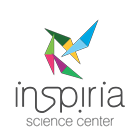 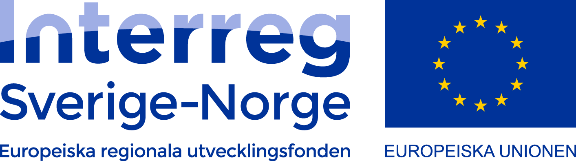 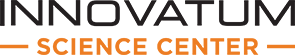 [Speaker Notes: Del klassen i to lag.
Lagene velger en representant som skal sette seg på en stol under tavlen, vendt ut mot klasserommet og gruppen sin. 
Læreren skriver et ord eller begrep på tavlen (f.eks. fra et tema elevene driver med på skolen – «rettvinklet trekant», «stump vinkel» eller lignende.
Elevene skal så forklare ordet til eleven som sitter der uten at de sier ordet eller deler av ordet (som i spillet «Alias»).
Poeng hvis eleven gjetter riktig, og så det er neste lag sin tur. 
Husk at det aldri er eleven på stolen sin feil dersom han/hun ikke gjetter riktig ord, da må elevene som forklarer tenke mer kreativt i forklaringene sine.]
DISKUTER!
På hvilken måte brukte dere samarbeid her?

Hvorfor tror du det er så viktig å være god på å samarbeide i arbeidslivet?
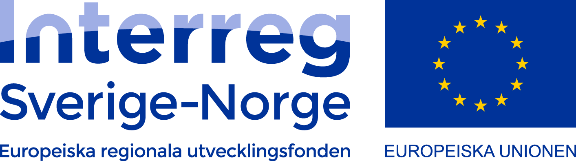 LYTT til podkast om Kreativitet:
Generasjon Tankezett - Episode 3 (Kort): Kreativitet - YouTube
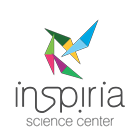 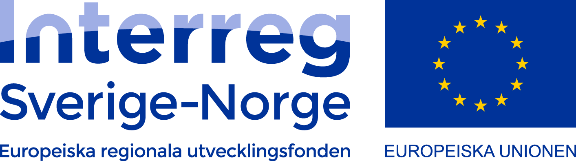 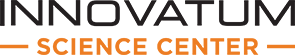 Aktivitet om kreativitet
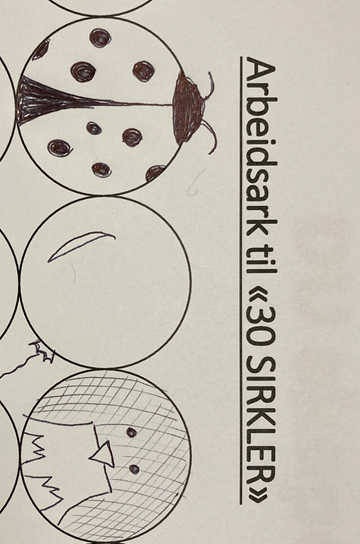 30 sirkler
Grupper på 4 og 4.
Alle elevene får hvert sitt ark med 30 sirkler. 
Elevene får 5 minutter på seg til å gjøre så mange av sirklene som mulig til gjenkjennbare objekter (gjøres individuelt).
Her gjelder kvantitet foran kvalitet.
Etterpå sammenligner gruppemedlemmene med hverandre.
Gå igjennom refleksjonsspørsmålene (neste side).
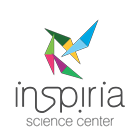 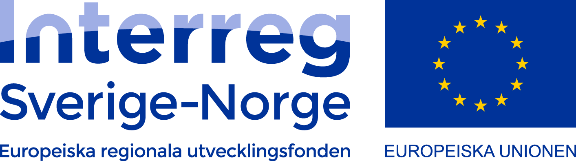 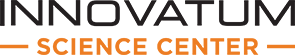 [Speaker Notes: Til læreren:
-   Gi hver elev arbeidsarket med 30 sirkler. De trenger også noe å skrive med.
Nå skal de forsøke å gjøre så mange av sirklene om til gjenkjennbare objekter (maks 10 minutter).
Du kan vise dem eksemplene på Power Pointen for at de skal få en idé om hvordan det kan gjøres, men ikke gi så mange ideer, her skal kreativiteten stimuleres.
Etter 5 minutter kan elevene I gruppen sammenligne og se hvor mange sirkler de har fylt ut.
Elevene diskuterer refleksjonsspørsmålene i gruppen sin (5 minutter)]
Aktivitet om kreativitet
Refleksjon:
Hvor mange sirkler klarte dere å fylle ut?
Var det noen som fulgte mønstre (f.eks. flere typer sportsballer som fotball, basketball, tennisball eller flere ulike planeter?)
Var det noen som kombinerte flere sirkler, f.eks. til å lage et par briller eller en sykkel/bil med flere hjul?
Ble du sittende fast på noe tidspunkt?
Hva var det som gjorde at du ble sittende fast?
Hva gjorde at du kom deg videre?
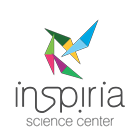 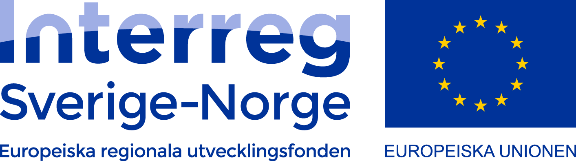 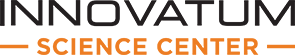 DISKUTER!
På hvilken måte brukte dere kreativitet her?

Hvorfor tror du det er så viktig å være god på å kreativitet i arbeidslivet?
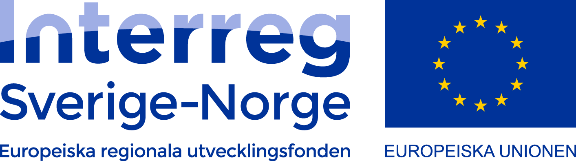 LYTT til podkast om Kritisk tenkning:
Generasjon Tankezett - Episode 4 (Kort): Kritisk tenkning - YouTube
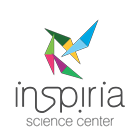 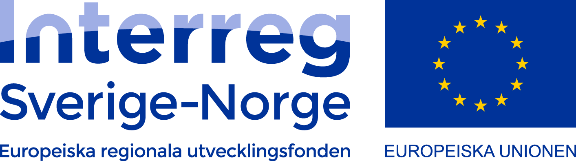 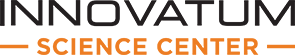 Aktivitet om Kritisk tenkning
Guidet tur med romvesener
Jobb sammen i grupper 2-4 deltakere i gruppe.
Noen grupper får utdelt scenario 1 og noen andre scenario 2. 
Dere får 10 minutter til å diskutere hva dere kan svare på spørsmålene dere får fra romvesenene slik at man får forklart det på en god måte.
Tenk kritisk på hva dere velger å si og hva dere utelater når dere sier noe. Husk at disse romvesenene aldri har besøkt jorden før og ikke aner noe om disse emnene fra før av.
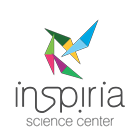 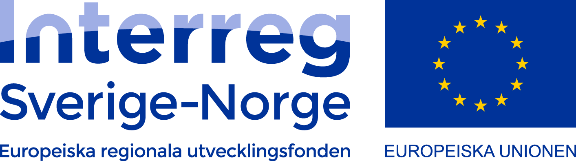 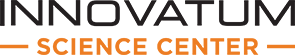 [Speaker Notes: Se eget ark for utdeling av scenarioer. 

Hvorfor tenker vi kritisk her? I denne øvelsen er man nødt til å tenke kritisk da vi blir nødt til å svare på spørsmål og gi begrunnelser som man kanskje aldri har måttet svare på eller gi før.
Aktiviteten oppfordrer elevene til å svare på spørsmålene som en måte å utforske noen situasjoner i livet som vi kanskje tar for gitt. Vi må tenke kritisk idet vi skal svare og på hva man skal si og hva man skal la være å si. 

Denne øvelsen er hentet fra:https://www.schrockguide.net/uploads/3/9/2/2/392267/critical-thinking-workbook.pdf (Her finnes det mange andre oppgaver som kan hjelpe elevene å bli oppmerksomme og utvikle personlige egenskaper som kreativitet, samarbeid, kritisk tenking og kommunikasjon).]
DISKUTER!
På hvilken måte brukte dere kritisk tenkning her?

Hvorfor tror du det er så viktig å være god på å kritisk tenkning i arbeidslivet?
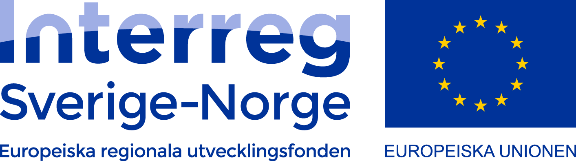 Helt til slutt…
DISKUTER!
Kan man lære seg til å bli bedre til å samarbeide, kommunisere, tenke kritisk og være kreative?
Hvordan kan vi bli bedre på det?
Hvorfor bør vi bli bedre på det?
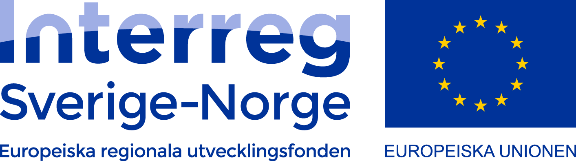 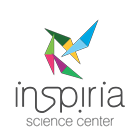 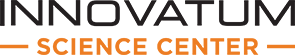 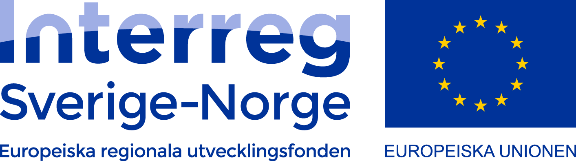